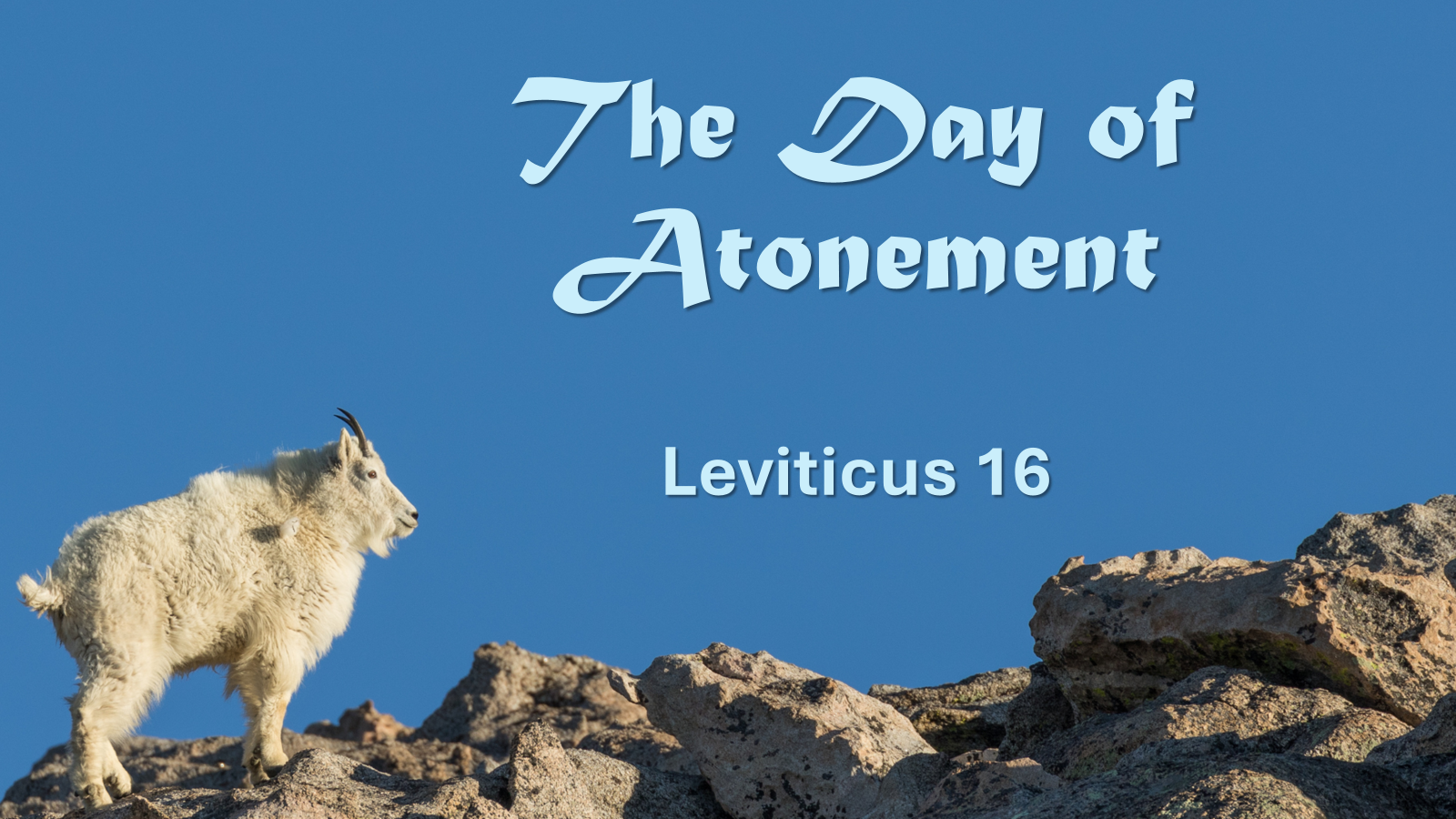 The Day of Atonement
Leviticus 16
[Speaker Notes: The Day of Atonement
Introduction:
In Leviticus 16, God gave instruction to Israel concerning an annual event known to Jews as the Day of Atonement, or Yom Kippur
(Leviticus 16:29-34), “This shall be a statute forever for you: In the seventh month, on the tenth day of the month, you shall afflict your souls, and do no work at all, whether a native of your own country or a stranger who dwells among you. 30 For on that day the priest shall make atonement for you, to cleanse you, that you may be clean from all your sins before the LORD. 31 It is a sabbath of solemn rest for you, and you shall afflict your souls. It is a statute forever. 32 And the priest, who is anointed and consecrated to minister as priest in his father’s place, shall make atonement, and put on the linen clothes, the holy garments; 33 then he shall make atonement for the Holy Sanctuary, and he shall make atonement for the tabernacle of meeting and for the altar, and he shall make atonement for the priests and for all the people of the assembly. 34 This shall be an everlasting statute for you, to make atonement for the children of Israel, for all their sins, once a year.” And he did as the LORD commanded Moses.”
The date, correcting for our present calendar, is a Sabbath occurring in Late October or early September each year.
This is the holiest day of the Jewish Year.
Not a feast day
A solemn day of fasting, accompanied by rituals and sacrifices.
It was on that day (as seen by verse 30) that all men would stand cleansed of their sins before God.
This was a recognition that man himself could NOT make atonement for his sins.
A short explanation of what happened on this day
The high priest took a ceremonial bath and put on white garments
(Leviticus 16:4), “He shall put the holy linen tunic and the linen trousers on his body; he shall be girded with a linen sash, and with the linen turban he shall be attired. These are holy garments. Therefore he shall wash his body in water, and put them on.”
He made atonement for himself and the other priests by sacrificing a young bull
Only through this sacrifice would the high priest be accepted only at that time into the most holy place, where God dwelt in a cloud above the mercy seat which was on the ark of the covenant
After the sacrifice of the bull, two goats were chosen
(Leviticus 16:7-10), “He shall take the two goats and present them before the LORD at the door of the tabernacle of meeting. 8 Then Aaron shall cast lots for the two goats: one lot for the LORD and the other lot for the scapegoat. 9 And Aaron shall bring the goat on which the LORD’s lot fell, and offer it as a sin offering. 10 But the goat on which the lot fell to be the scapegoat shall be presented alive before the LORD, to make atonement upon it, and to let it go as the scapegoat into the wilderness.”
The first goat was offered as a sacrifice for sin
(Leviticus 16:15-16), “Then he shall kill the goat of the sin offering, which is for the people, bring its blood inside the veil, do with that blood as he did with the blood of the bull, and sprinkle it on the mercy seat and before the mercy seat. 16 So he shall make atonement for the Holy Place, because of the uncleanness of the children of Israel, and because of their transgressions, for all their sins; and so he shall do for the tabernacle of meeting which remains among them in the midst of their uncleanness.”
Finally, a living goat was sent into the wilderness to bear the iniquities of the people for that year.
(Leviticus 16:21-22), “Aaron shall lay both his hands on the head of the live goat, confess over it all the iniquities of the children of Israel, and all their transgressions, concerning all their sins, putting them on the head of the goat, and shall send it away into the wilderness by the hand of a suitable man. 22 The goat shall bear on itself all their iniquities to an uninhabited land; and he shall release the goat in the wilderness.”
What is the meaning of atonement
Definition:  to cover over, to appease
English word: At-One-Ment.  Indicating a reconciliation with God
Through the ages, men have sought to explain (above and beyond scripture) why atonement was necessary.  Going beyond the scripture has led to many faulty explanations, and some false doctrines.  Let’s keep it to the scriptures, and not try to speculate.  That way we will not be in danger of displeasing God
Under the Old Law, this was an annual event, because the sins could not actually be fully removed by these sacrifices
(Hebrews 10:1-4), “For the law, having a shadow of the good things to come, and not the very image of the things, can never with these same sacrifices, which they offer continually year by year, make those who approach perfect. 2 For then would they not have ceased to be offered? For the worshipers, once purified, would have had no more consciousness of sins. 3 But in those sacrifices there is a reminder of sins every year. 4 For it is not possible that the blood of bulls and goats could take away sins.”
Let’s consider a few points about the act of atonement as revealed in scripture]
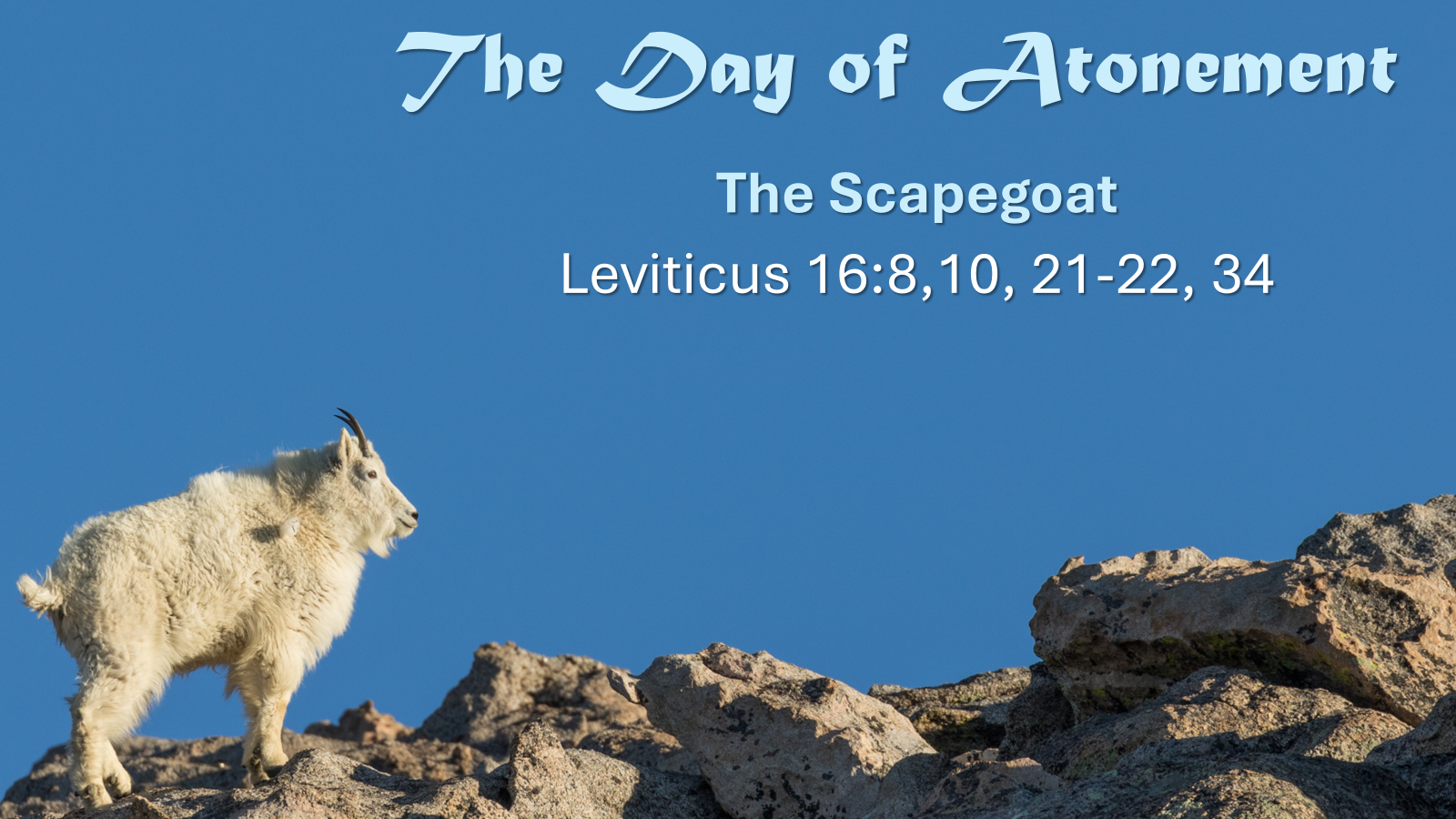 The Day of Atonement
The Scapegoat
Leviticus 16:8,10, 21-22, 34
[Speaker Notes: The first question I wanted answered has to do with the scapegoat.
(Leviticus 16:8), “Then Aaron shall cast lots for the two goats: one lot for the LORD and the other lot for the scapegoat.”
English word Scapegoat is an interesting word.  (Made up by William Tyndale in 1530 to translate the Hebrew ʿăzā’zēl (az-aw-zale’) found only in Leviticus 16).
No definition other than the obvious – the goat of departure.  The scapegoat
(Jewish legend and superstition has developed into a thinking that while the first goat was offered to the Lord, this goat was let go as an offering to an evil spirit called Azazel, but this had no basis in scripture).
The intention of the scapegoat is clearly indicated in Leviticus 16:10 and 21-22
(Leviticus 16:10), “But the goat on which the lot fell to be the scapegoat shall be presented alive before the LORD, to make atonement upon it, and to let it go as the scapegoat into the wilderness.”
(Leviticus 16:21-22), “Aaron shall lay both his hands on the head of the live goat, confess over it all the iniquities of the children of Israel, and all their transgressions, concerning all their sins, putting them on the head of the goat, and shall send it away into the wilderness by the hand of a suitable man. 22 The goat shall bear on itself all their iniquities to an uninhabited land; and he shall release the goat in the wilderness.”
It is through the scapegoat, and the atonement sacrifices of the bull and the other goat that the sins of the people were dealt with to appease God for a year.
(Leviticus 16:34), “This shall be an everlasting statute for you, to make atonement for the children of Israel, for all their sins, once a year.” And he did as the LORD commanded Moses.”
The necessity of this was ongoing.  Such reconciliation required continued petitions each year
It was the best that could be done before Christ’s once for all sacrifice for sins.]
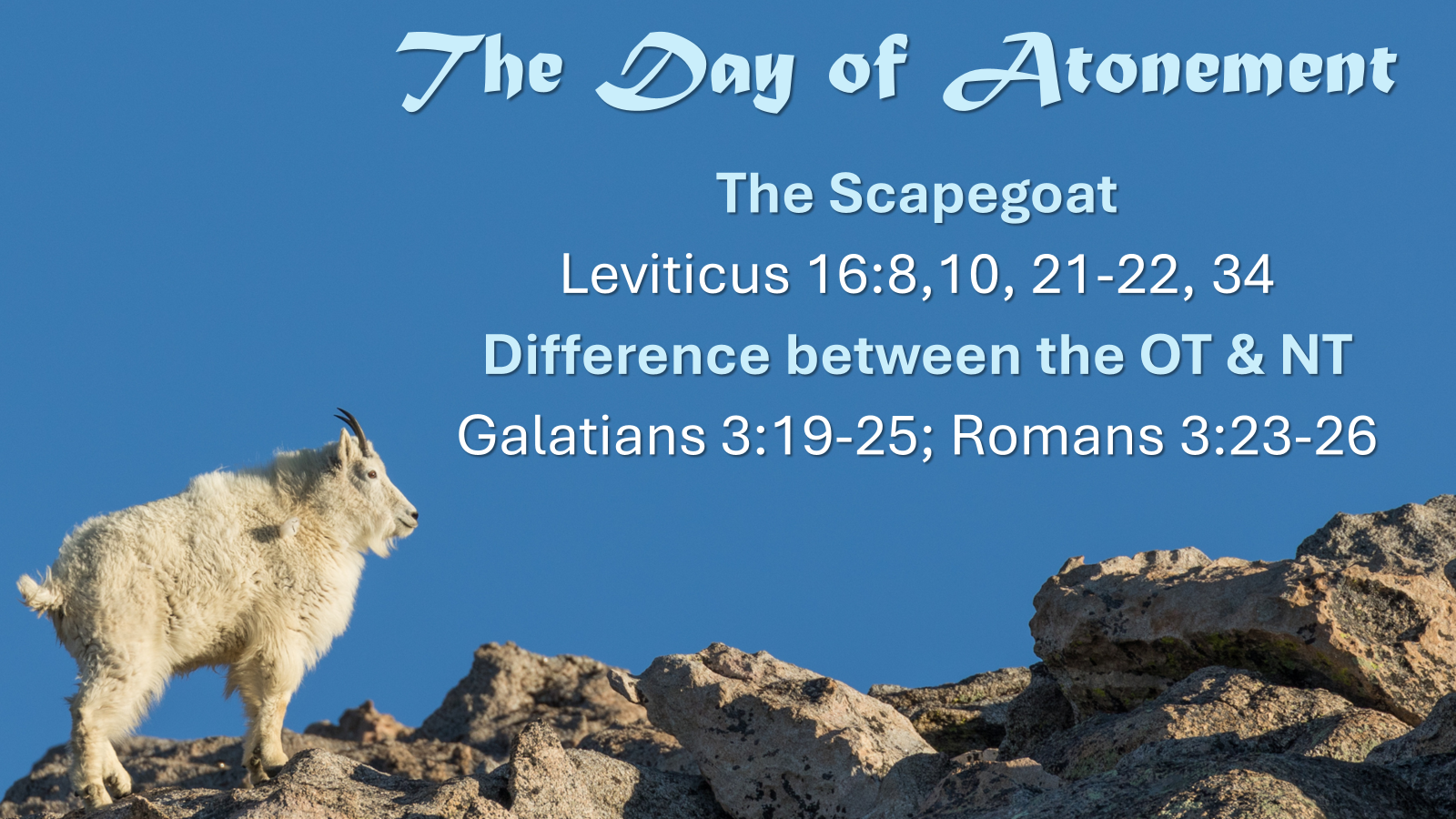 The Day of Atonement
The Scapegoat
Leviticus 16:8,10, 21-22, 34
Difference between the OT & NT
Galatians 3:19-25; Romans 3:23-26
[Speaker Notes: The difference between reconciliation in the Old Testament and the New Testament
(Galatians 3:19-25), “What purpose then does the law serve? It was added because of transgressions, till the Seed should come to whom the promise was made; and it was appointed through angels by the hand of a mediator. 20 Now a mediator does not mediate for one only, but God is one. 21 Is the law then against the promises of God? Certainly not! For if there had been a law given which could have given life, truly righteousness would have been by the law. 22 But the Scripture has confined all under sin, that the promise by faith in Jesus Christ might be given to those who believe. 23 But before faith came, we were kept under guard by the law, kept for the faith which would afterward be revealed. 24 Therefore the law was our tutor to bring us to Christ, that we might be justified by faith. 25 But after faith has come, we are no longer under a tutor.”
What the Old Testament teaches us about atonement
That there exists a rupture in the relationship between man and God
That the Divine judgment upon man as a sinner is just
That the sacrifices themselves constitute a provision for man’s forgiveness and reconciliation to God
The New Testament teaches the very same thing!
The rupture between man and God is SIN
God’s righteousness is demonstrated in the necessity of dealing with sin, and how it is done
The sacrifice of Jesus serves to justify (reconcile, the one who has faith in Him).
(Romans 3:23), “for all have sinned and fall short of the glory of God, 24 being justified freely by His grace through the redemption that is in Christ Jesus, 25 whom God set forth as a propitiation by His blood, through faith, to demonstrate His righteousness, because in His forbearance God had passed over the sins that were previously committed, 26 to demonstrate at the present time His righteousness, that He might be just and the justifier of the one who has faith in Jesus.”]
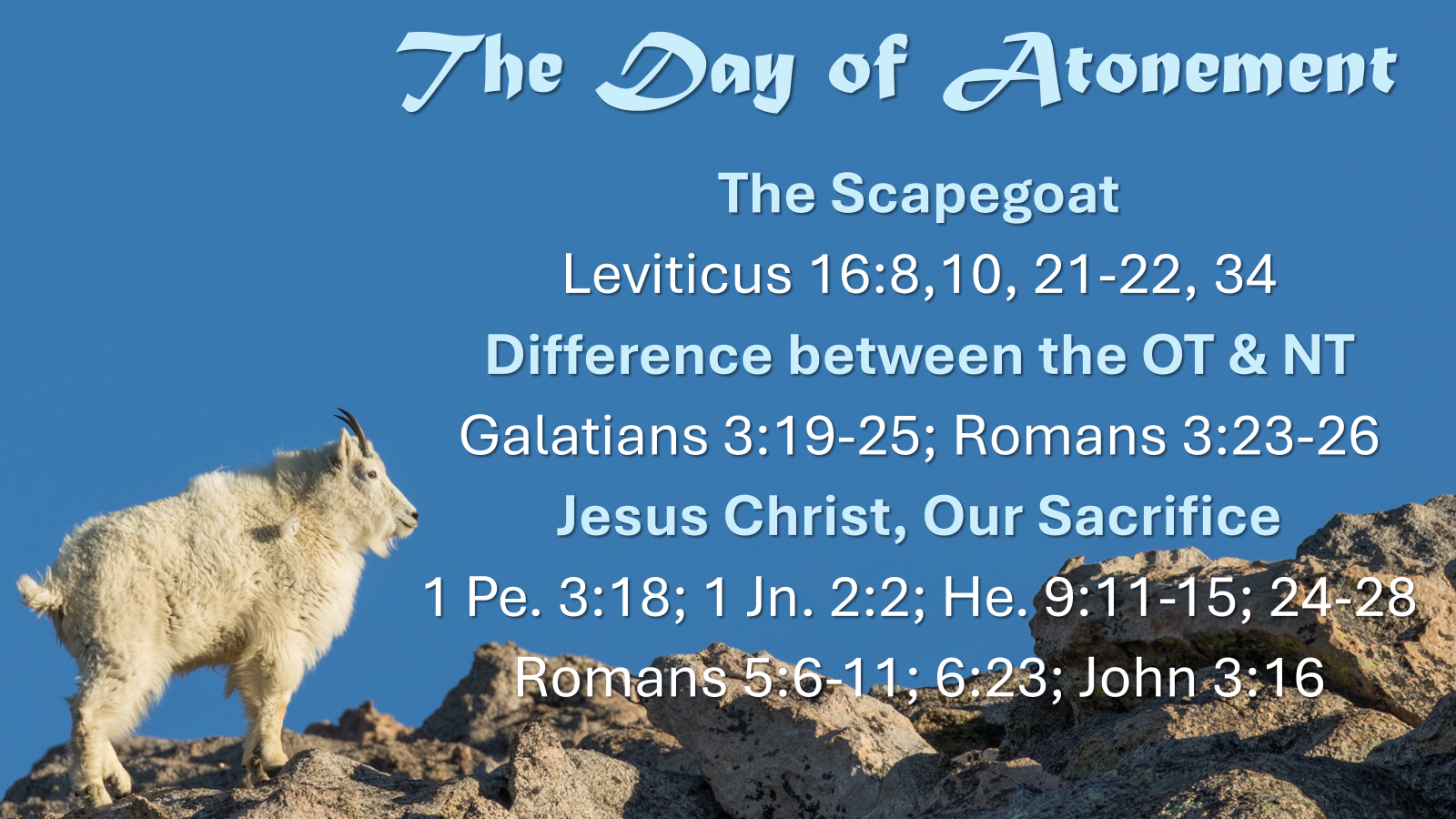 The Day of Atonement
The Scapegoat
Leviticus 16:8,10, 21-22, 34
Difference between the OT & NT
Galatians 3:19-25; Romans 3:23-26
Jesus Christ, Our Sacrifice
1 Pe. 3:18; 1 Jn. 2:2; He. 9:11-15; 24-28
Romans 5:6-11; 6:23; John 3:16
[Speaker Notes: So, let’s talk about Christ as our atonement sacrifice to God!
Jesus suffered for sins so that we would not have to, bringing reconciliation between us and God 
(1 Peter 3:18), “For Christ also suffered once for sins, the just for the unjust, that He might bring us to God, being put to death in the flesh but made alive by the Spirit”
Jesus Christ is the propitiation for our sins (propitiation – hilasmos –The means by which God is appeased)
(1 John 2:2), “And He Himself is the propitiation for our sins, and not for ours only but also for the whole world.”
The sacrifice of Jesus, (unlike bulls and goats) was enough to secure our eternal redemption
(Hebrews 9:11-15), “But Christ came as High Priest of the good things to come, with the greater and more perfect tabernacle not made with hands, that is, not of this creation. 12 Not with the blood of goats and calves, but with His own blood He entered the Most Holy Place once for all, having obtained eternal redemption. 13 For if the blood of bulls and goats and the ashes of a heifer, sprinkling the unclean, sanctifies for the purifying of the flesh, 14 how much more shall the blood of Christ, who through the eternal Spirit offered Himself without spot to God, cleanse your conscience from dead works to serve the living God? 15 And for this reason He is the Mediator of the new covenant, by means of death, for the redemption of the transgressions under the first covenant, that those who are called may receive the promise of the eternal inheritance.”
(Hebrews 9:24-28), “For Christ has not entered the holy places made with hands, which are copies of the true, but into heaven itself, now to appear in the presence of God for us; 25 not that He should offer Himself often, as the high priest enters the Most Holy Place every year with blood of another— 26 He then would have had to suffer often since the foundation of the world; but now, once at the end of the ages, He has appeared to put away sin by the sacrifice of Himself. 27 And as it is appointed for men to die once, but after this the judgment, 28 so Christ was offered once to bear the sins of many. To those who eagerly wait for Him He will appear a second time, apart from sin, for salvation.”
Christ’s death on the cross (reconciling us to God) shows just how much He loves all of us
(Romans 5:6-11), ”For when we were still without strength, in due time Christ died for the ungodly. 7 For scarcely for a righteous man will one die; yet perhaps for a good man someone would even dare to die. 8 But God demonstrates His own love toward us, in that while we were still sinners, Christ died for us. 9 Much more then, having now been justified by His blood, we shall be saved from wrath through Him. 10 For if when we were enemies we were reconciled to God through the death of His Son, much more, having been reconciled, we shall be saved by His life. 11 And not only that, but we also rejoice in God through our Lord Jesus Christ, through whom we have now received the reconciliation.”
The Death of Jesus on the cross is an extension of God’s love and grace to men
(Romans 6:23), “For the wages of sin is death, but the gift of God is eternal life in Christ Jesus our Lord.”
(John 3:16-17), “For God so loved the world that He gave His only begotten Son, that whoever believes in Him should not perish but have everlasting life. 17 For God did not send His Son into the world to condemn the world, but that the world through Him might be saved.”


substitutionary, and sufficient redemption (See article on atonement by Daniel King)
Conclusion:  Our salvation due to Christ’s sacrifice.]
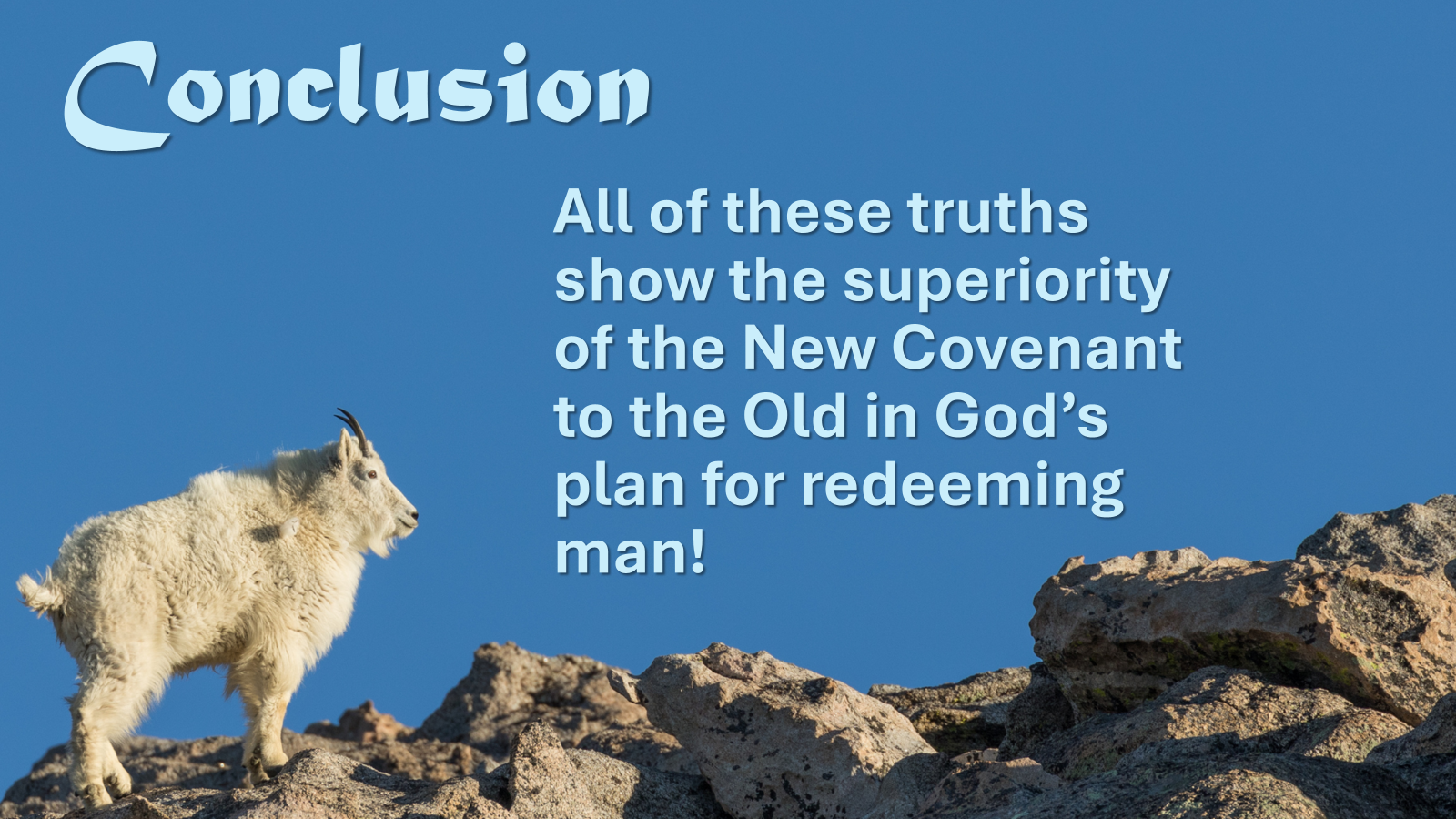 Conclusion
All of these truths show the superiorityof the New Covenant to the Old in God’s plan for redeeming man!
[Speaker Notes: Conclusion:
Jesus Christ is God’s only begotten son.  A greater one that Moses the lawgiver
Jesus Christ is a priest and mediator between God and man. Far greater than the priesthood of Aaron.
Jesus Christ entered into a greater temple, that of heaven, than the tabernacle or temple in Jerusalem.
Jesus Christ is living eternally, always capable of making intercession, unlike human priests.
The death of Jesus ratified a new and better covenant than the Old Testament.
Jesus Christ’s shedding of His own blood is a better sacrifice, propitiation, or means of atonement than the blood of bulls and goats.
All of these truths show the superiority of Faith in Christ under the New Covenant, than the Old Covenant which was only a shadow.
We praise God for the atoning work of Jesus, which saves those who come to Him in faith!]